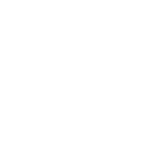 Август 2024 г.
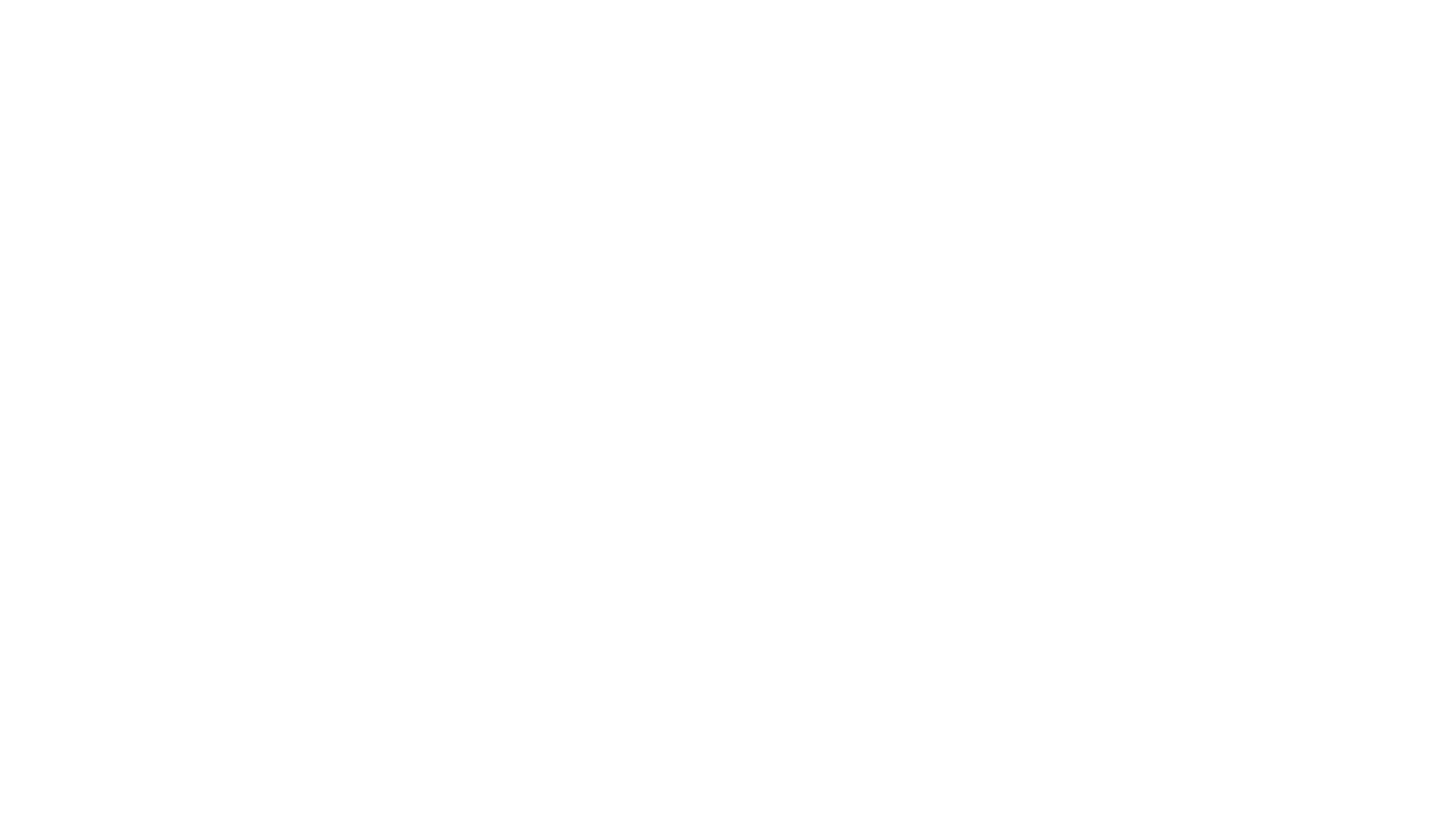 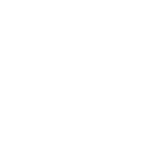 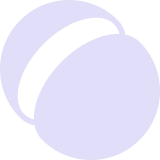 Ключевой инструмент коммуникаций для образования
2024–2025 учебный год
Сферум — безопасная среда для учёбы и общения
Пользователей сервиса
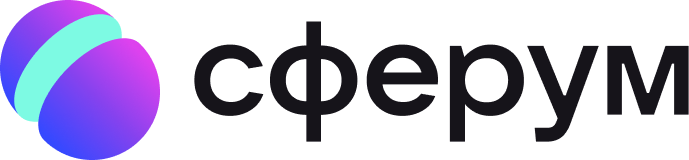 Российский сервис, который развивается VK при поддержке Минпросвещения и Минцифры России
×2
> 25 млн
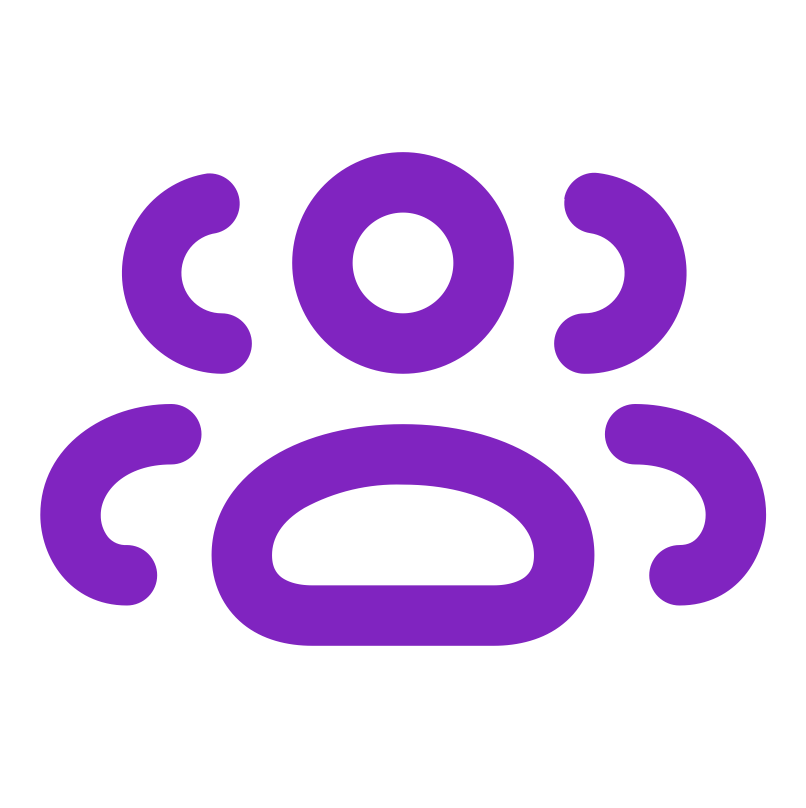 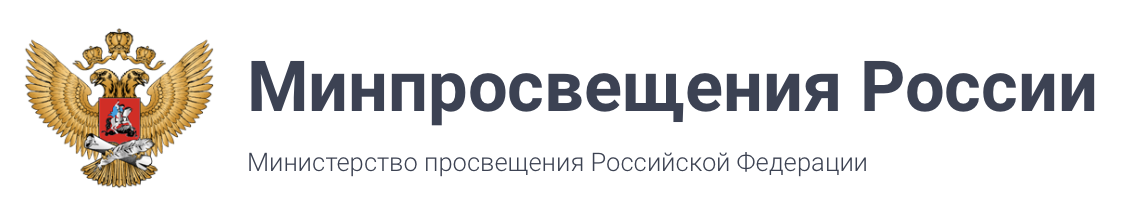 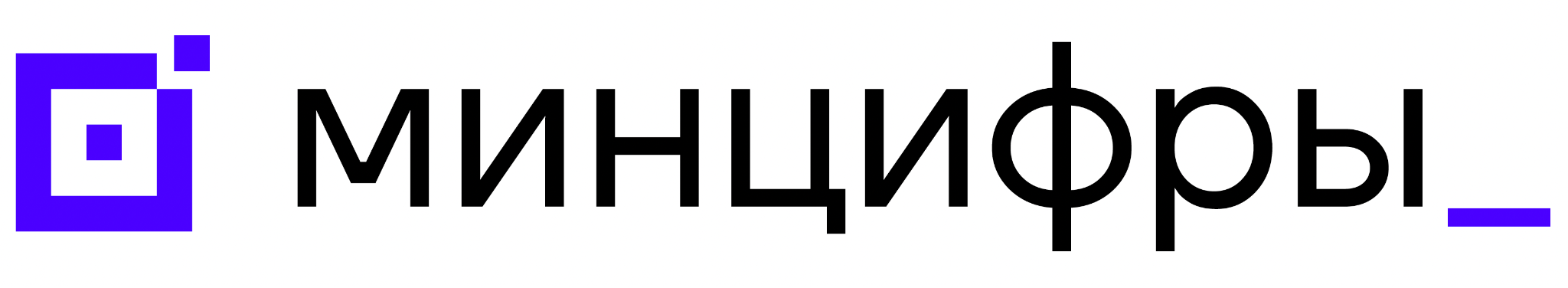 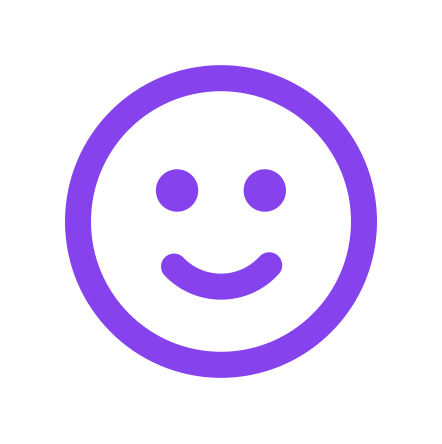 Защищённый сервис, создан специально для системы образования
Бесплатный и работает на всех типах устройств
Соответствует требованиям и стандартам информационной безопасности
×3
> 5 млн
Ежедневная
активность
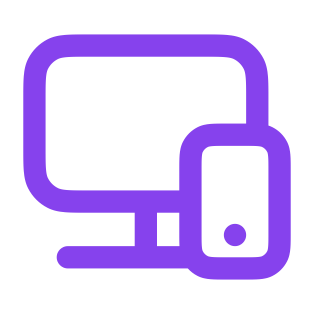 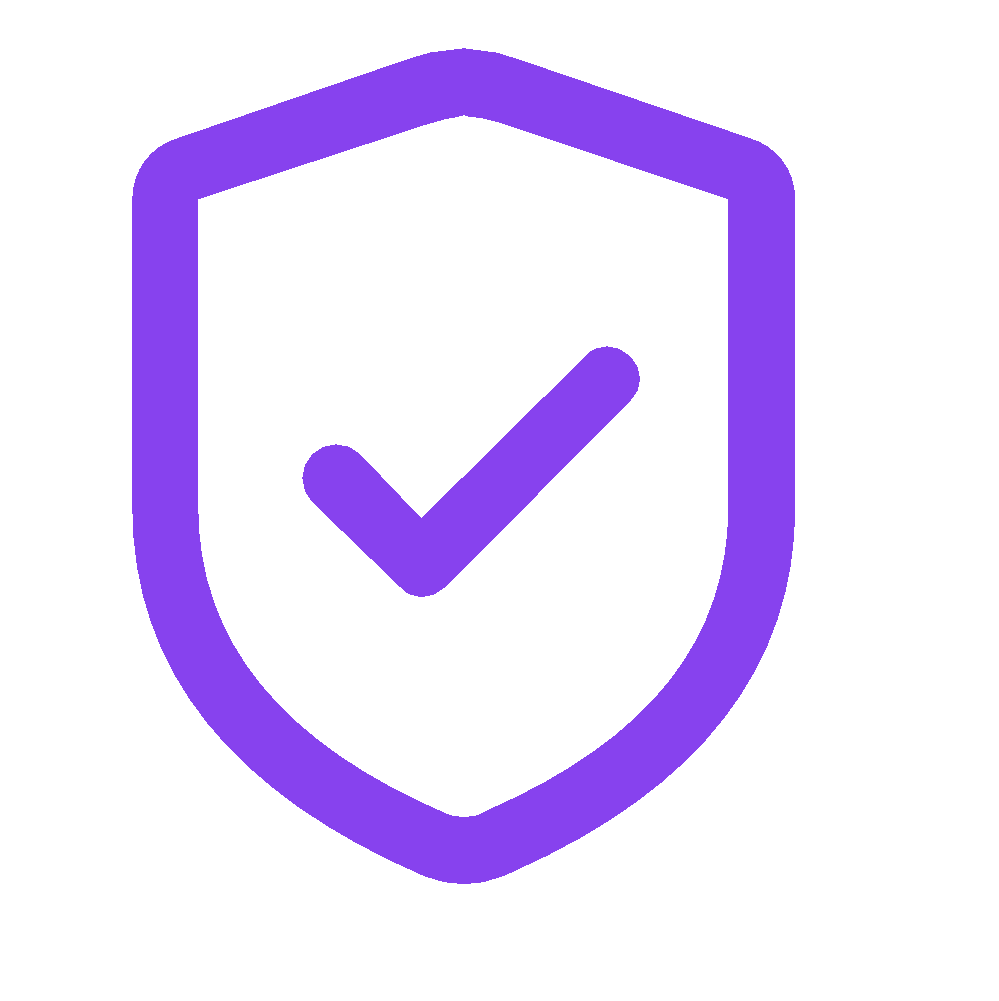 2,1 млн
Педагогов в сервисе
более 90% педагогов страны
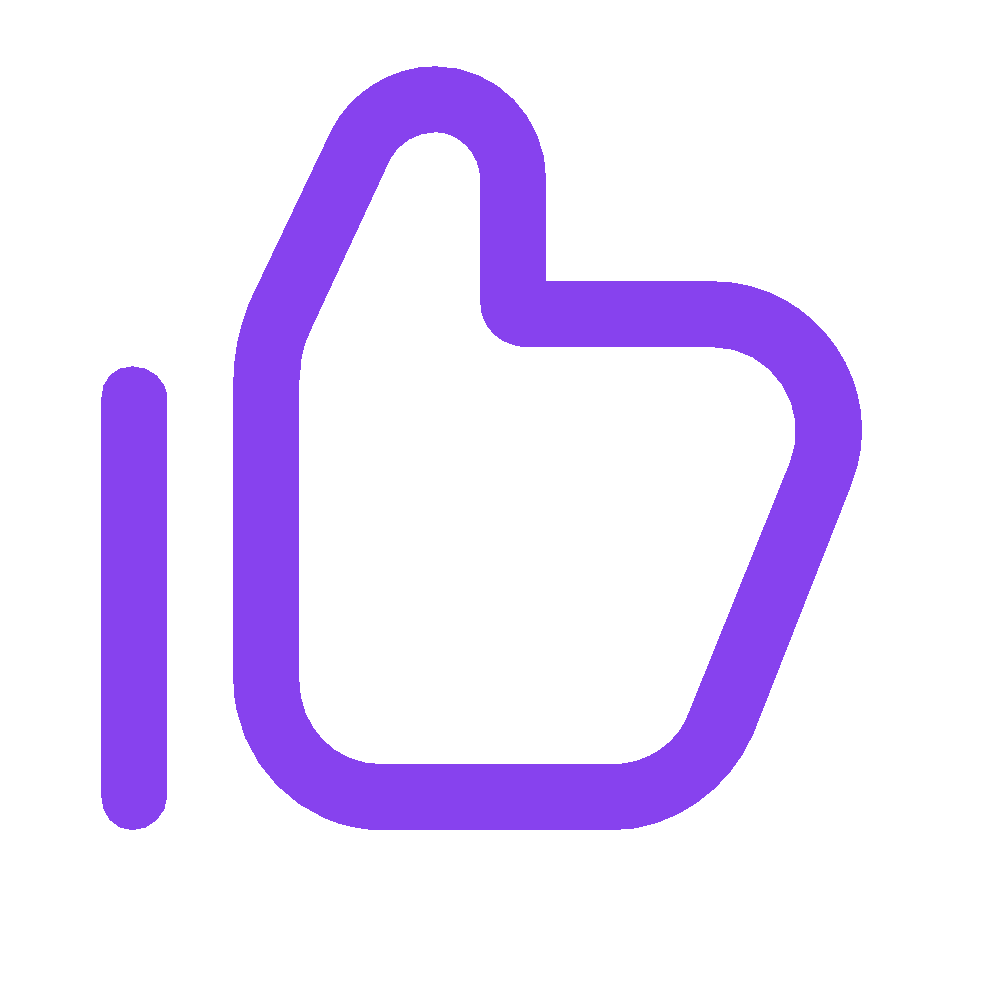 Ключевые функции
Чаты
Каналы
Звонки
Чат-боты
Мини-приложения
*По данным 2023–2024 учебного года
2
Успешная практика регионов-лидеров — вовлечённость людей на местах
Особенно важна еженедельная активность в чатах —директора, советника по воспитанию и администратора Сферума
Вовлечённость Советника по воспитанию, классного руководителя в работу с аудиторией в Сферуме
Успешная практика коммуникации в образовательной организации — работа с аудиторией родителей и детей через инструменты Сферума
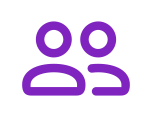 Советник по воспитанию
Общешкольные чаты и каналы с родителями
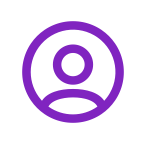 Классные чаты с родителями
Классный руководитель
Воспитательная работа с учащимися
Ведение чатов и каналов для детей
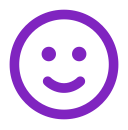 3
Новые возможности для общения
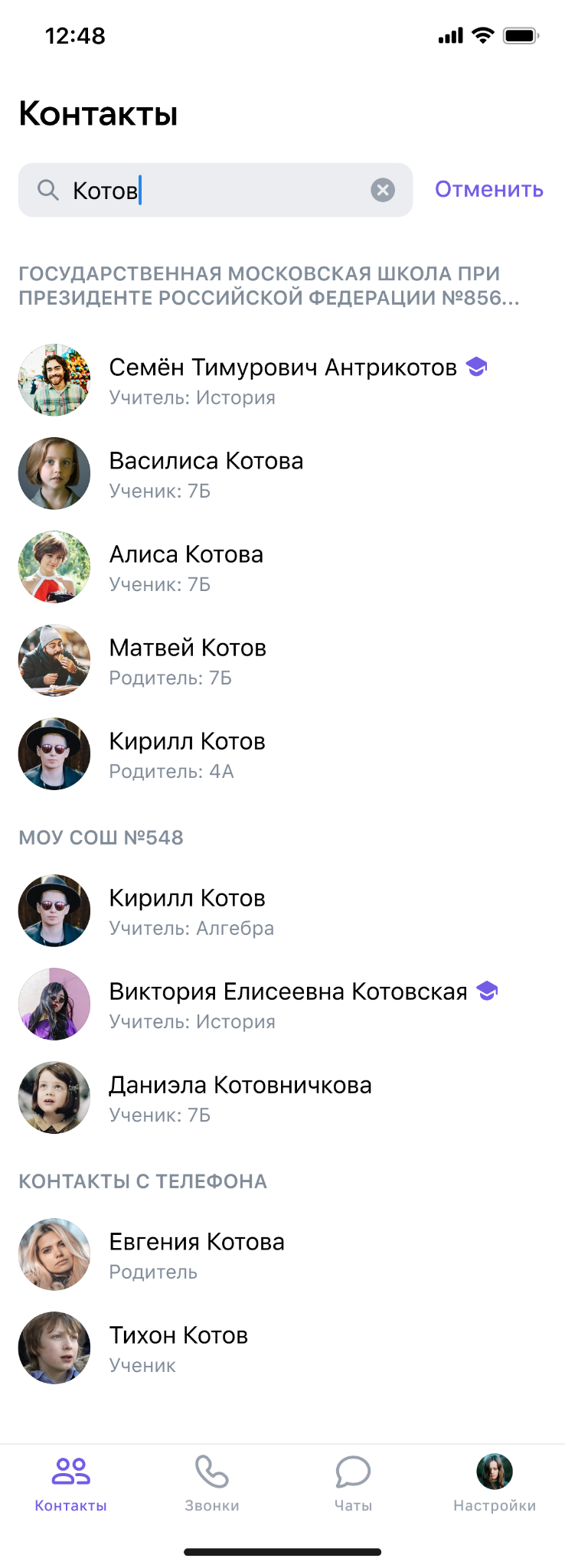 Быстрый поиск пользователей по своей образовательной организации
Возможность подключить к контактам в Сферуме свою телефонную книгу для расширения круга общения
Безопасность общения — активация чата после подтверждения запроса 
Комфортный график общения — настройка режима «Не беспокоить» для педагогов
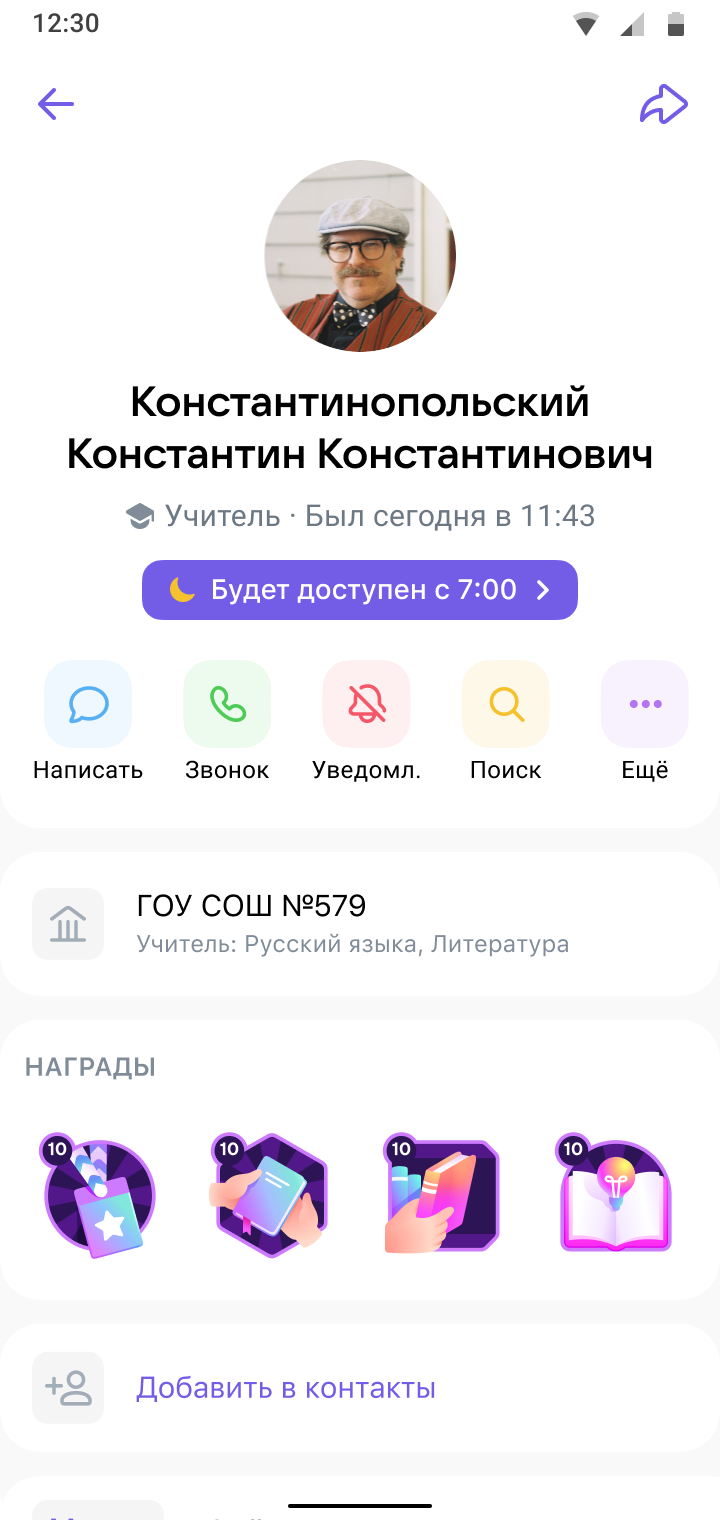 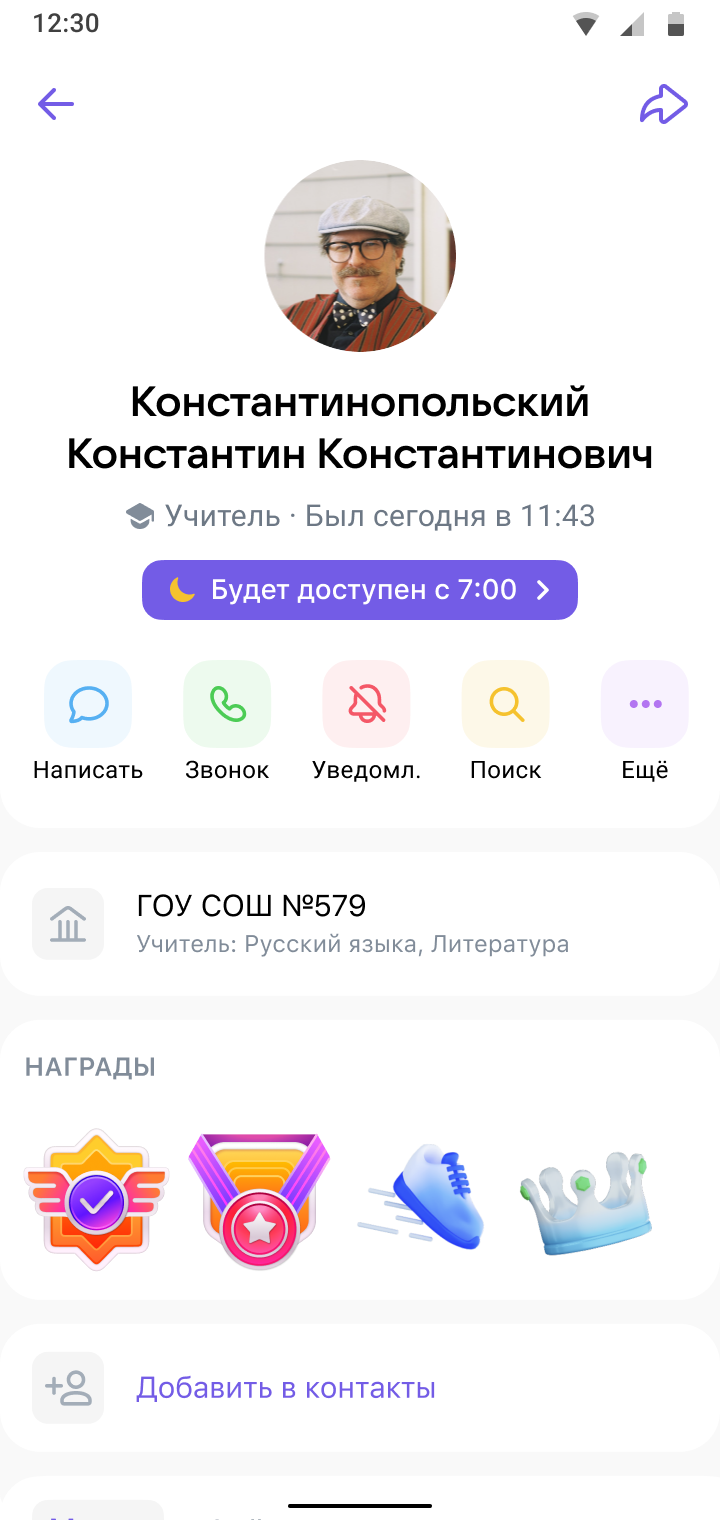 4
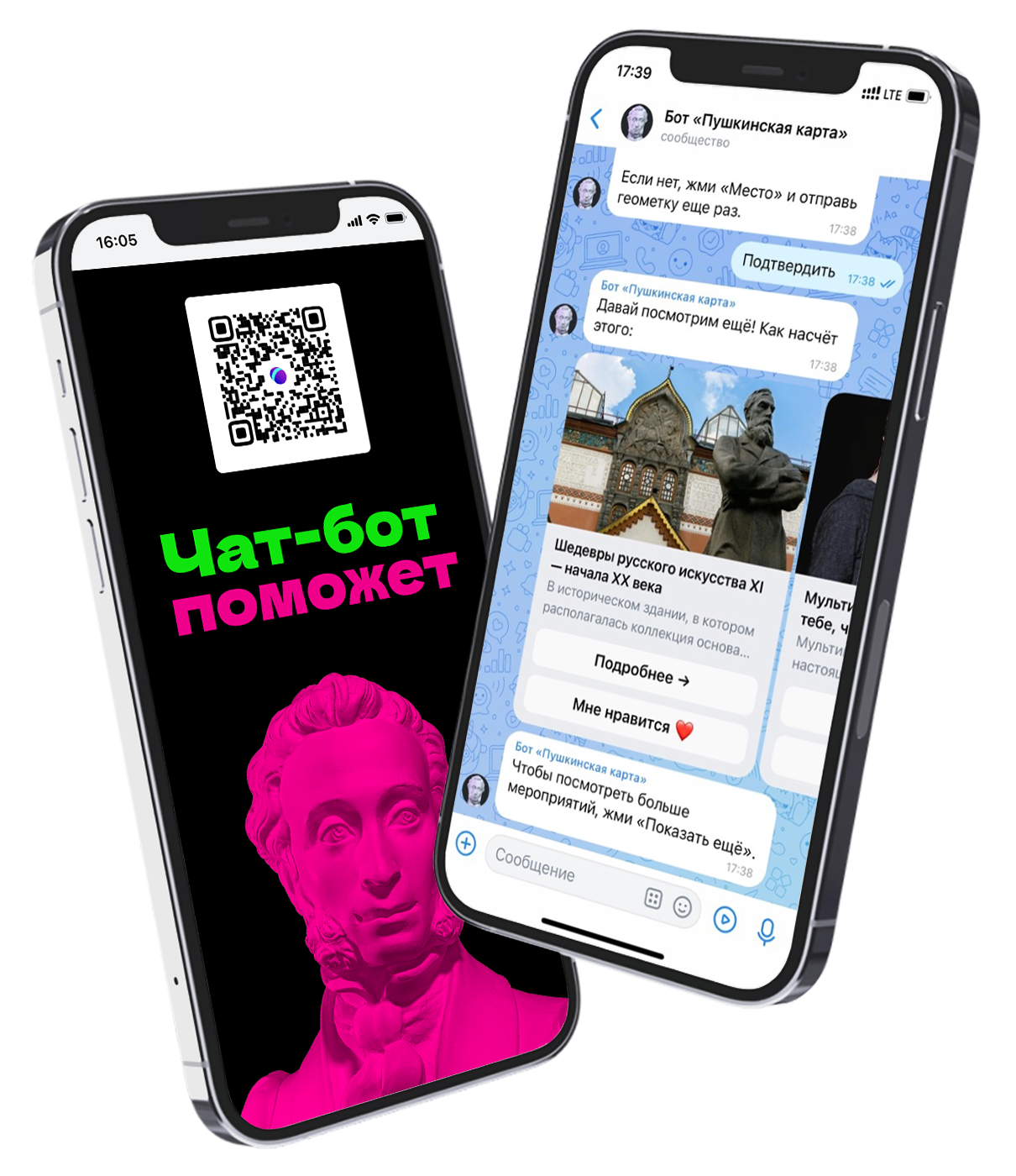 Сервисы в новом учебном году
Профориентация
Пушкинская карта
Позволит продвигать обучение в региональной системе СПО
Поможет изучить события региона и перейти к оформлению билета
Помощник  Рособрнадзора
Интеграция с олимпиадами
Канал взаимодействия педагога с Рособрнадзором для снижения бюрократической нагрузки
Единая точка входа и уведомлений
5
[Speaker Notes: Комментарий Рустама:

Кратко о сервисных обновлениях (чат-боты, сервисные коллабы с партнерами) 
Далее (другой слайд) – текст + QR на серию сервиса. Посыл: решение боли пользователя через сервис 
Сверка QR – что работает, что нет? На что даем QR, на что иное? 

QR не рабочие, все ведут на дашборд]
Преимущества интеграции Сферума и ЭЖД для пользователей
Планы
Интеграция чатов Сферума в интерфейс ЭЖД
Автоматическое создание чатов педагога с коллегами, учениками и родителями 
Актуальный состав участников чатов — регулярные обновления 
Дистанционный урок для класса можно запланировать в пару кликов
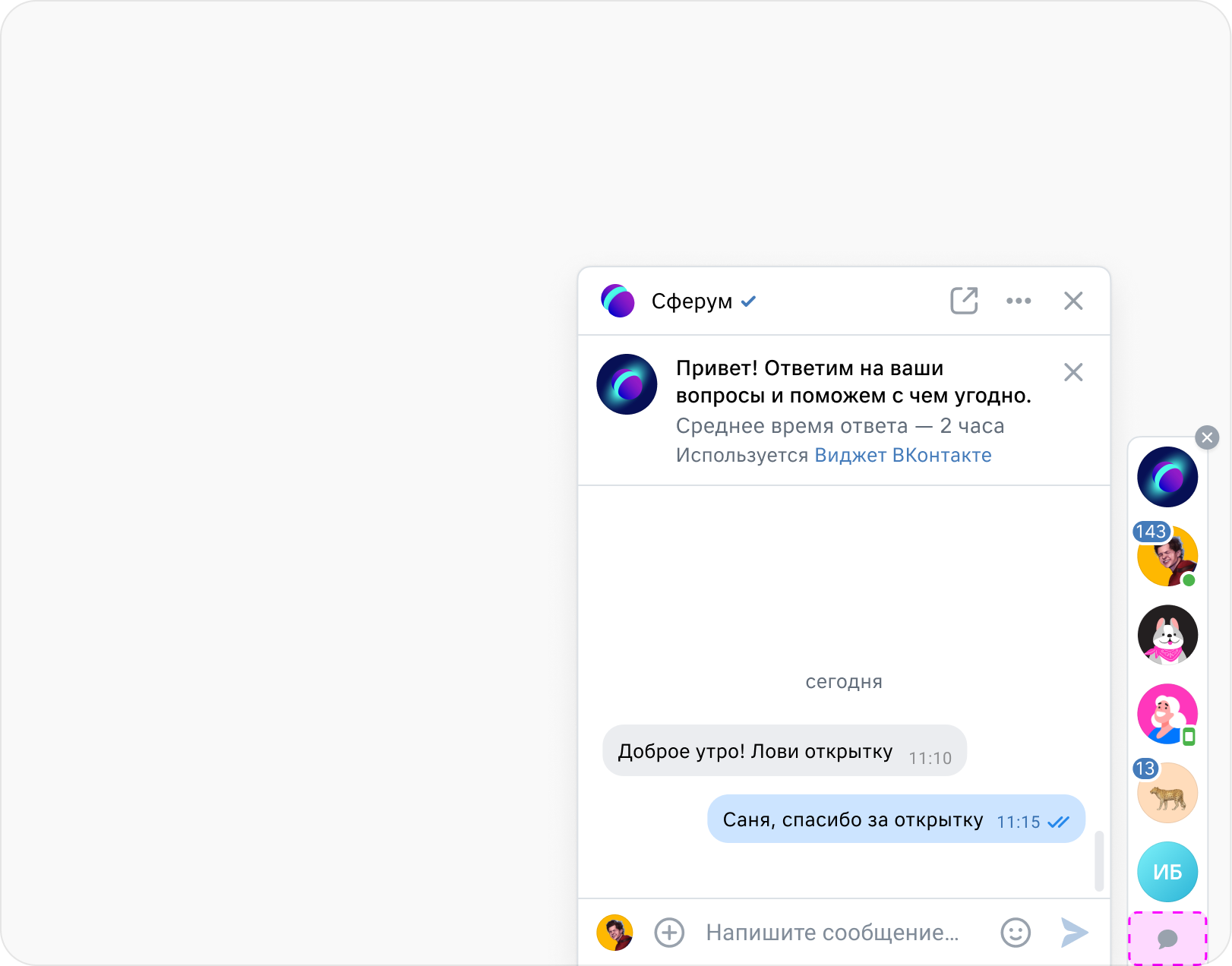 1 сентября 2024 года
До 1 сентября рекомендуем настроить связку Сферум — ЭЖД для полного доступа ко всем возможностям
С 1 сентября рекомендуем использовать только чаты, созданные при помощи ЭЖД
6
Мотивация учащихся цифровыми наградами
Награды — удобный инструмент, который помогает поощрять детей за учёбу и внеклассную активность
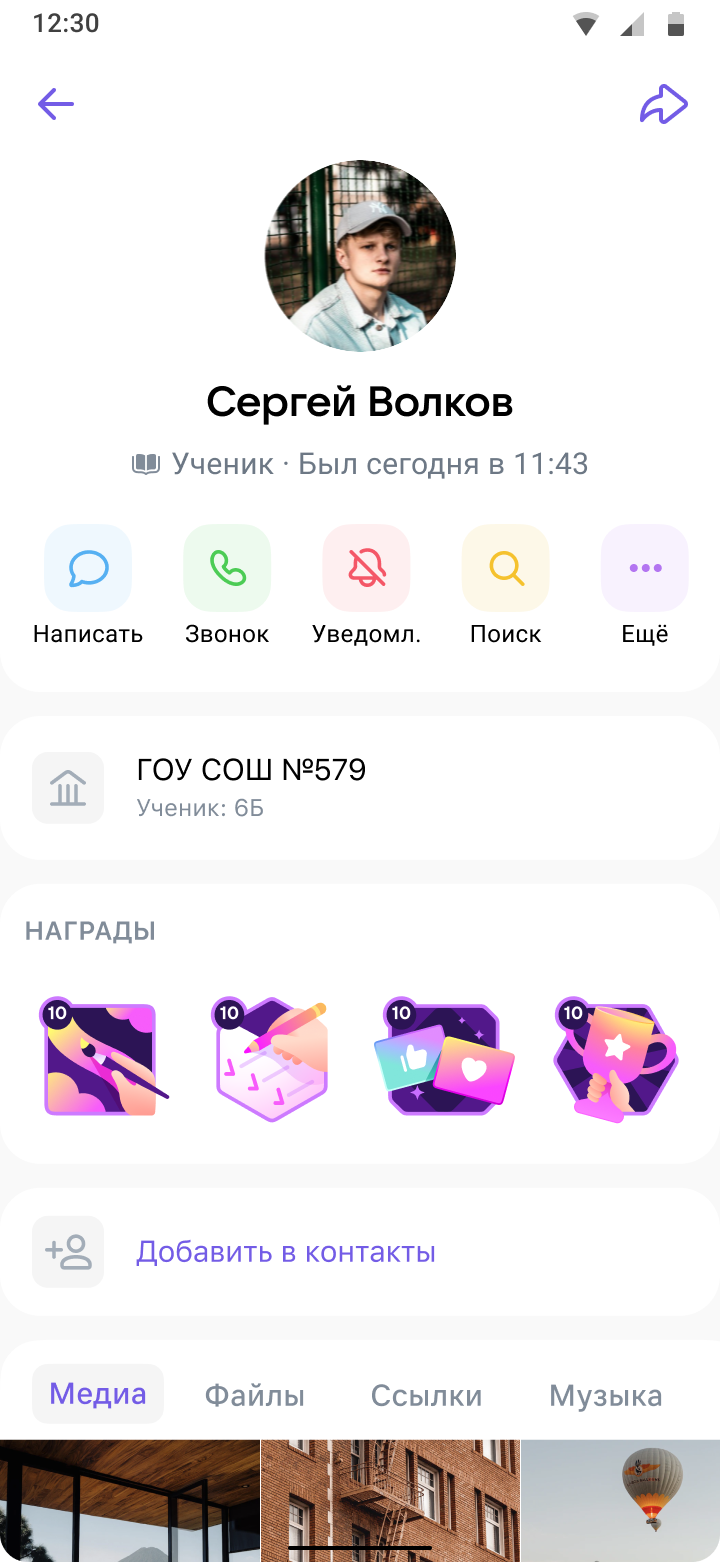 Функция доступна только пользователям с подтверждённым статусом учителя
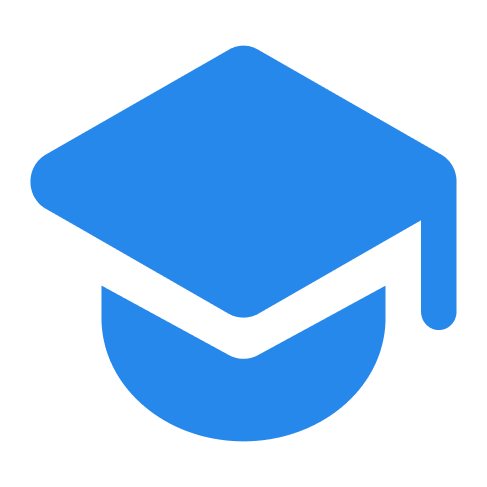 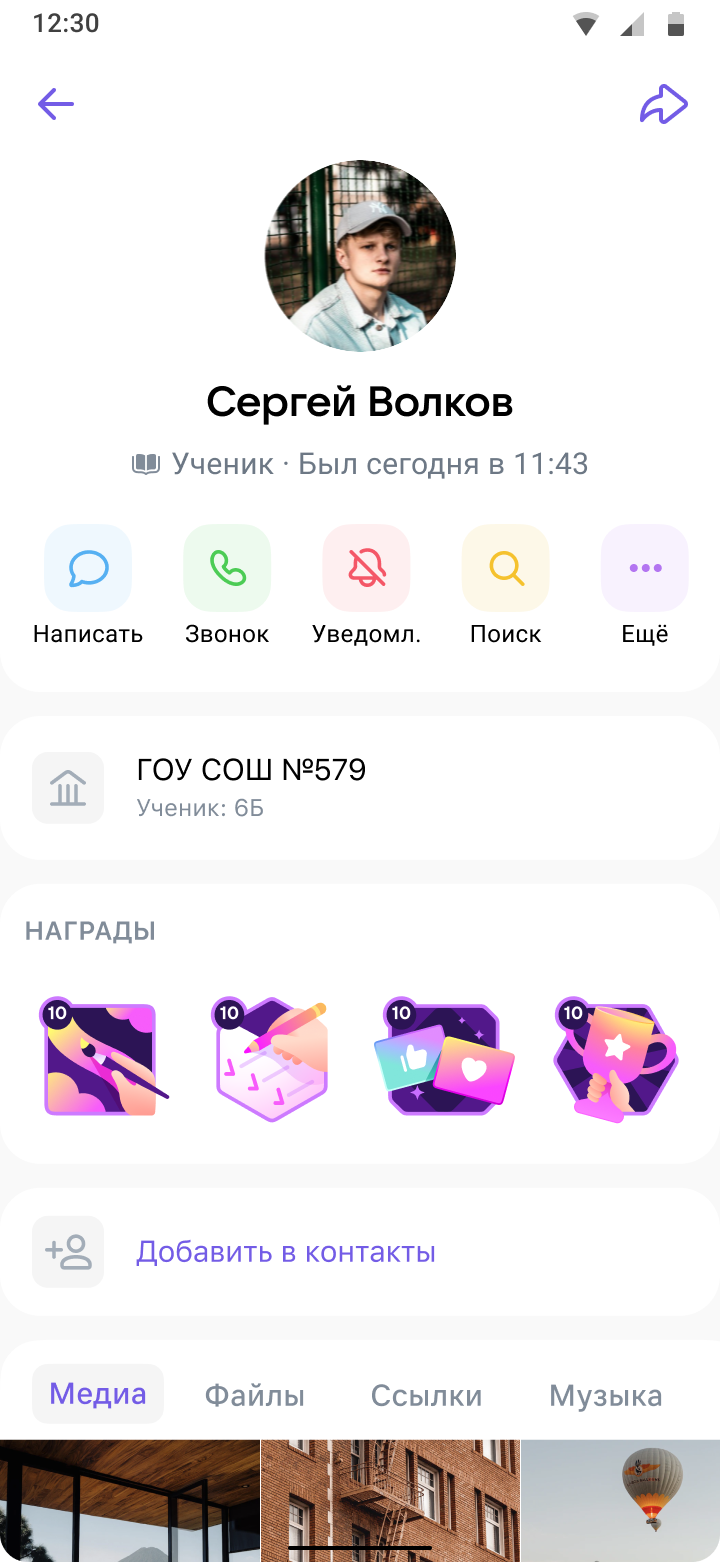 Расширенный каталог наград
Возможность выдавать награду сразу нескольким ученикам
Неоднократная выдача наград
Все награды видны в профиле ученика на персональной доске
7
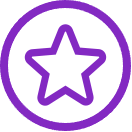 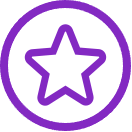 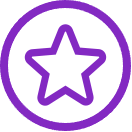 Сферум для педагогов
Бесплатный курс повышения квалификации
Членство в Лидерском педагогическом сообществе
Библиотека сценариев
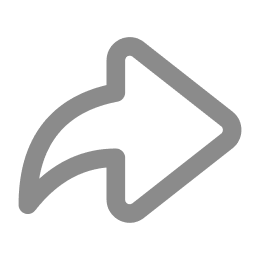 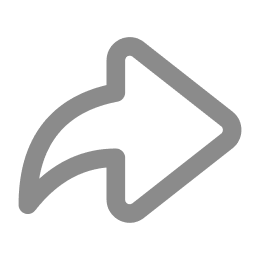 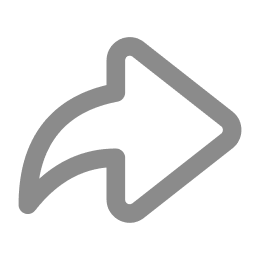 Всем педагогам доступен бесплатный курс повышения квалификации «Педагог настоящего: как учить и учиться в современном мире»
В Библиотеке практик собраны идеи, как использовать Сферум в учёбе и внеклассной деятельности
Приглашаем активных педагогов региона присоединиться к сообществу «Лидеры Сферума»‎
Больше возможностей на prof-sferum.ru
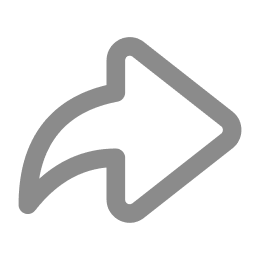 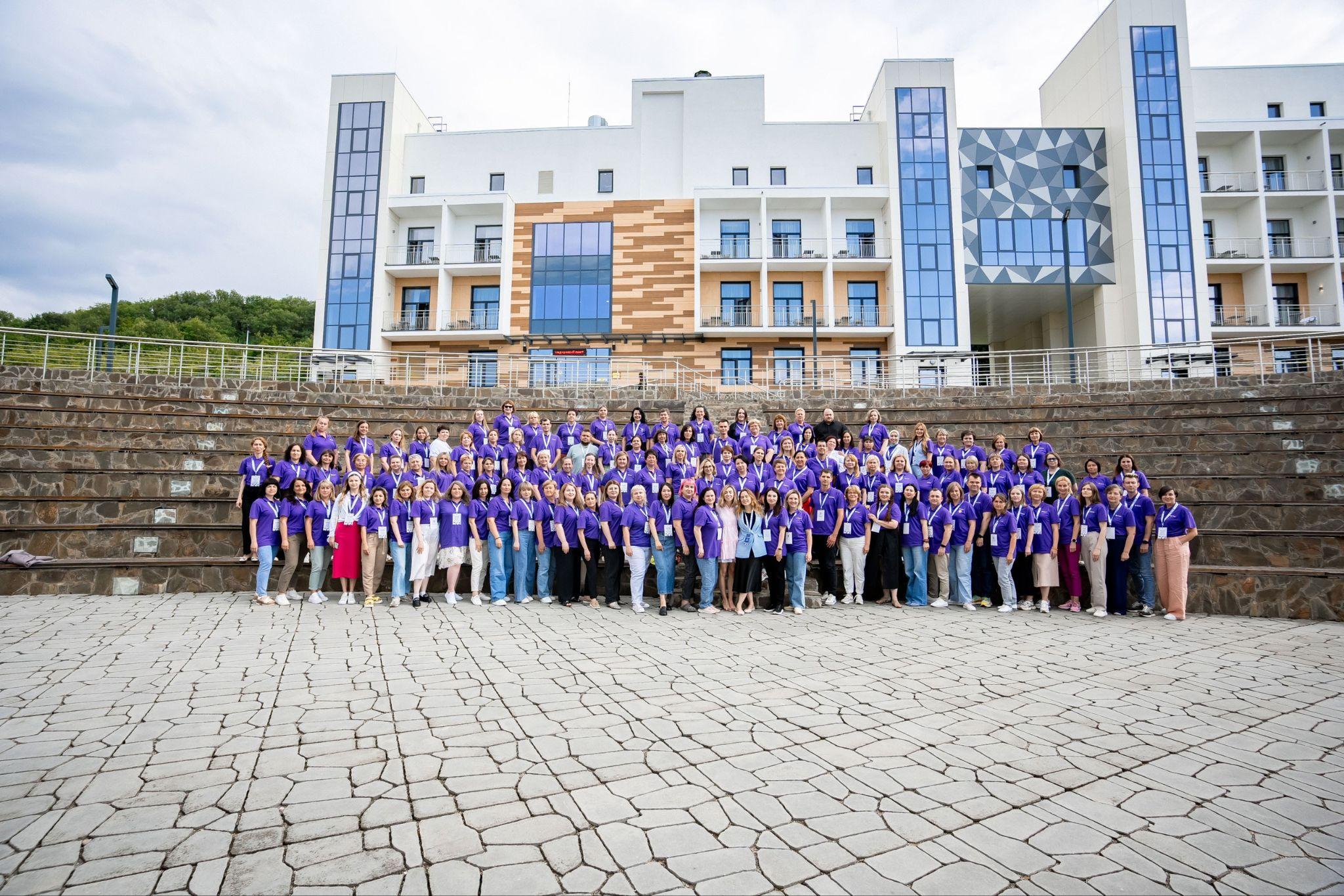 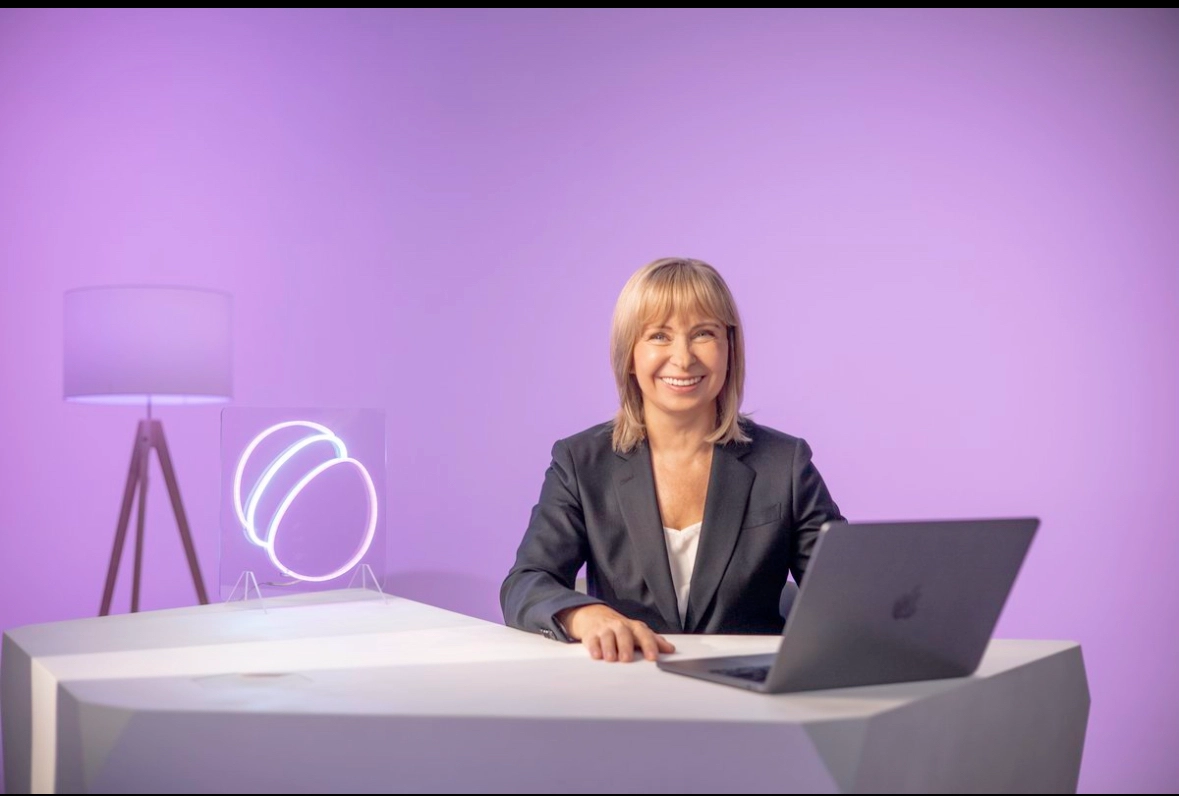 8
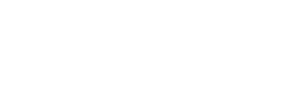 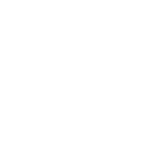 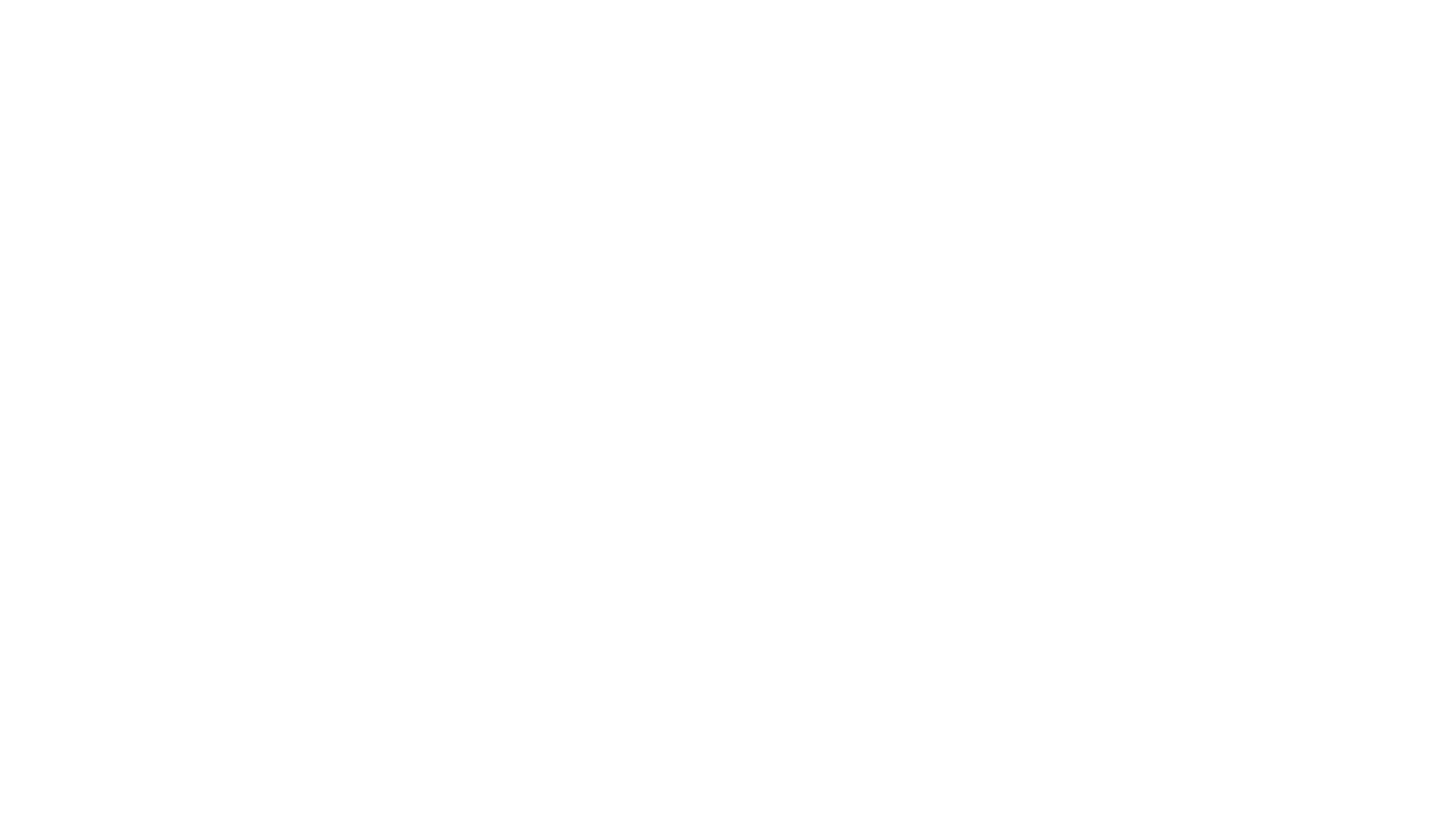 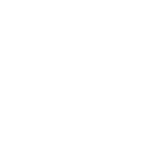 QR-код
Чат Советника директора по воспитанию в Сферуме
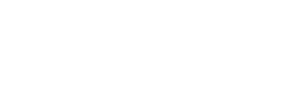 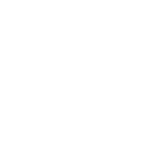 Август 2024 г.
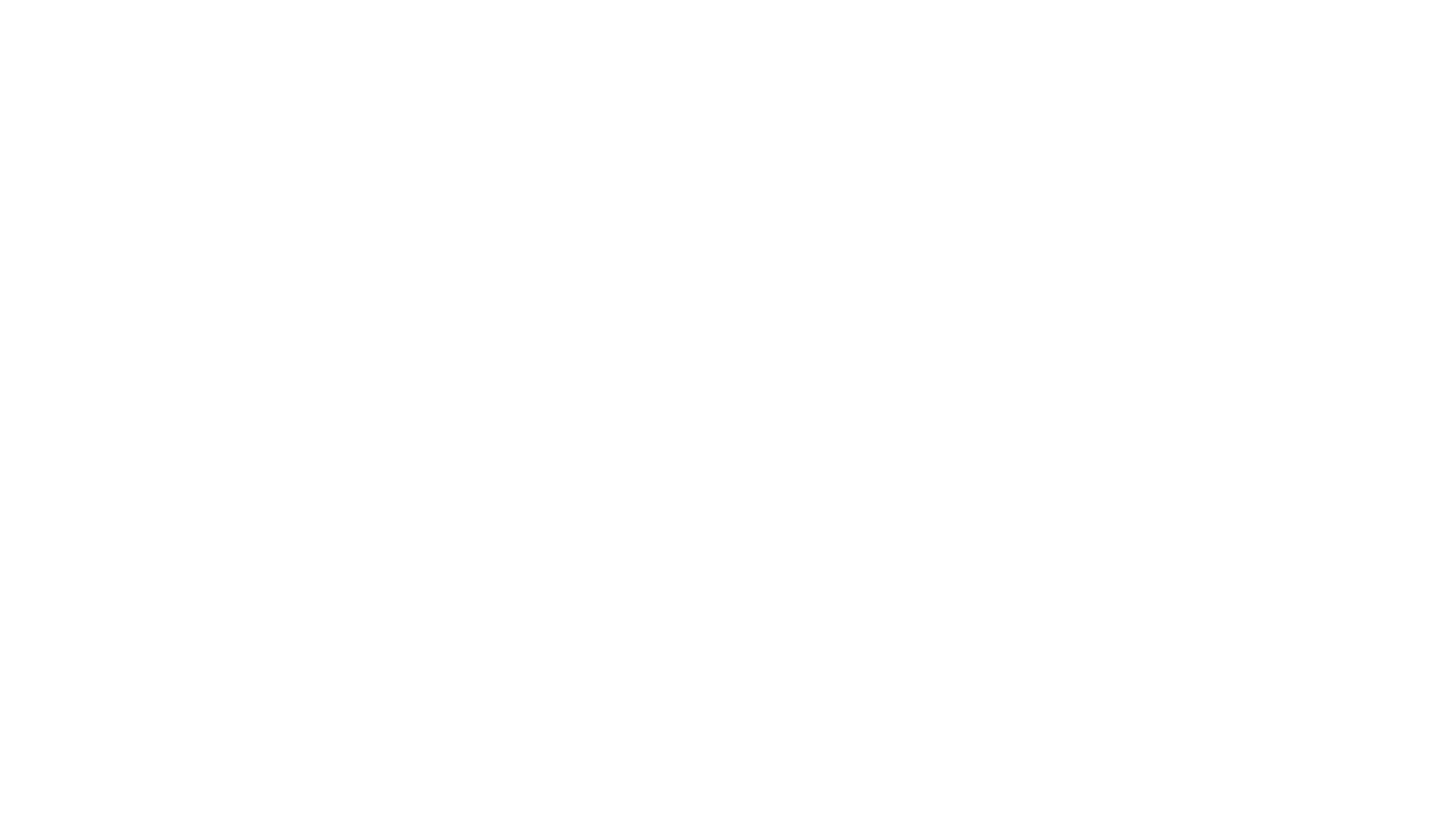 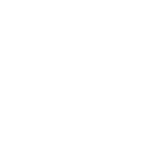 — ваш круг профессионального общения
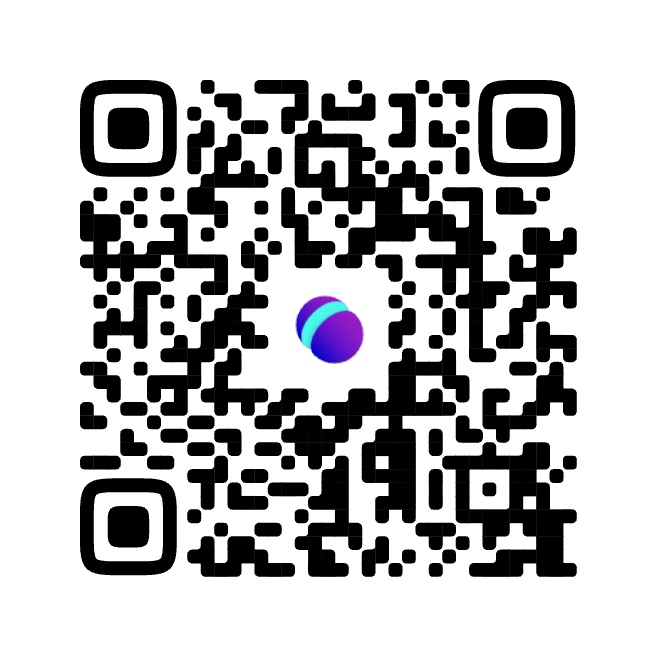